Aminata et sa vache
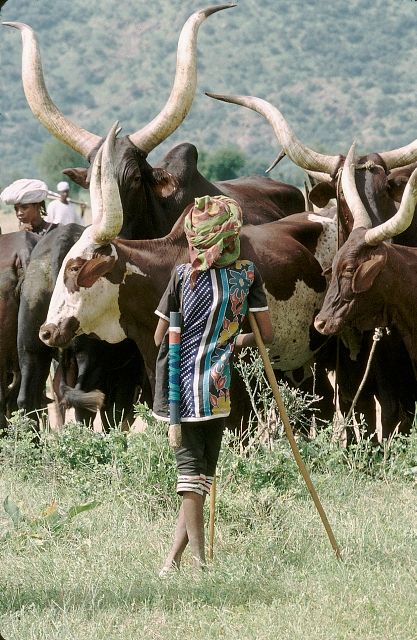 Deux types de vaches
Te rappelles-tu les différences entre les vaches africaines et les vaches européennes ?
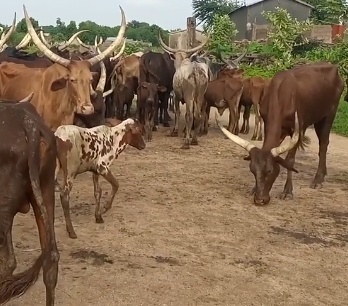 Les vaches africaines :
 Sont plus petites
 Ont de longues cornes
 Sont plus légères
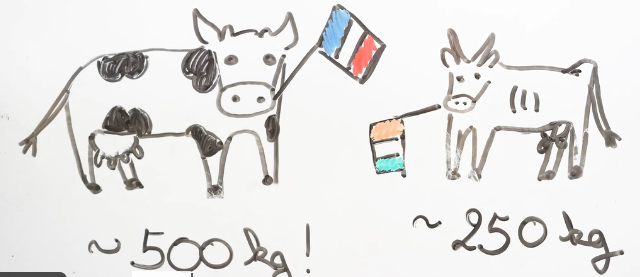 Les services rendus par la vache
A quoi servent les vaches dans les champs ?
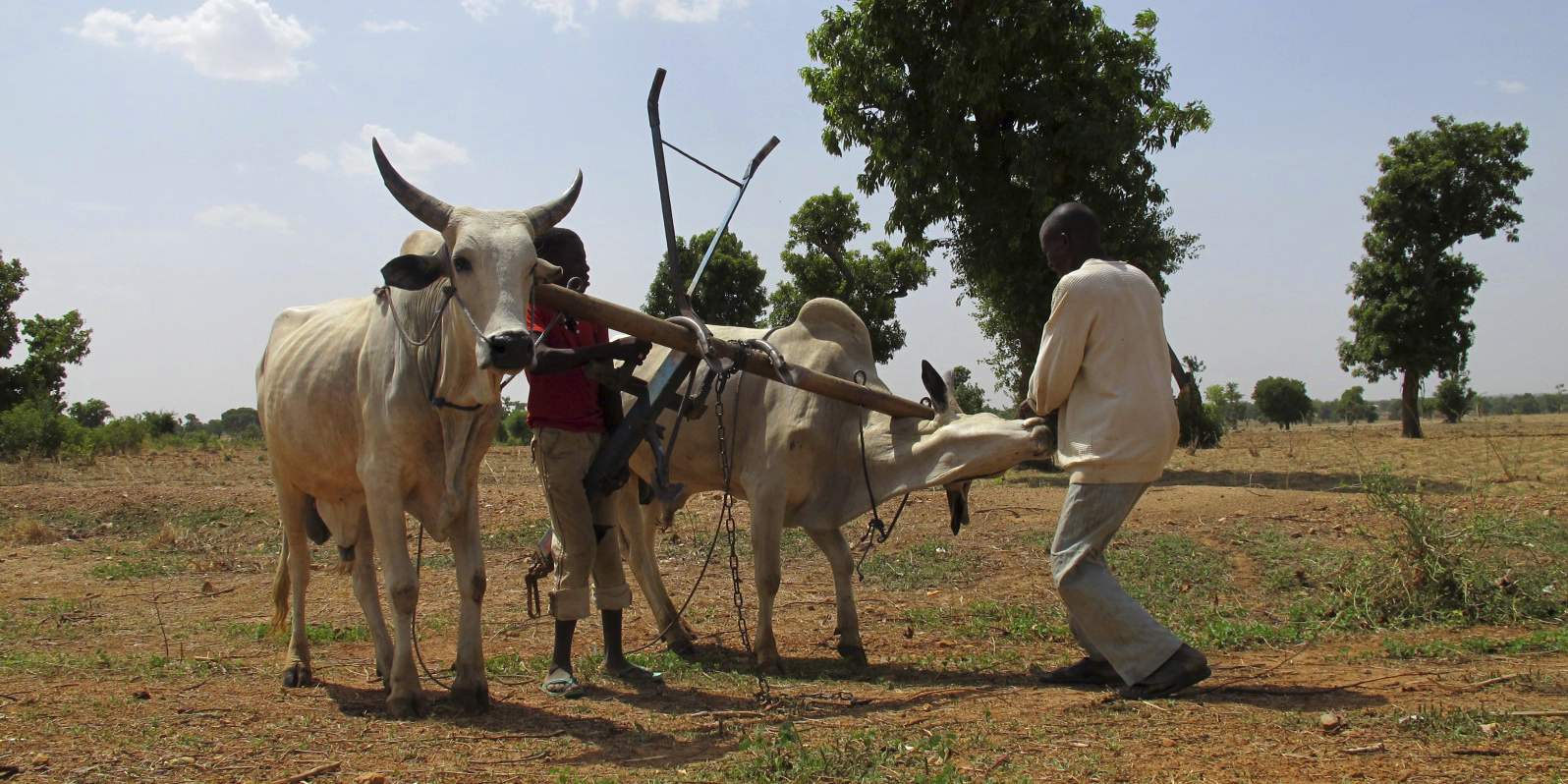 Elles tirent les charrues qui labourent la terre
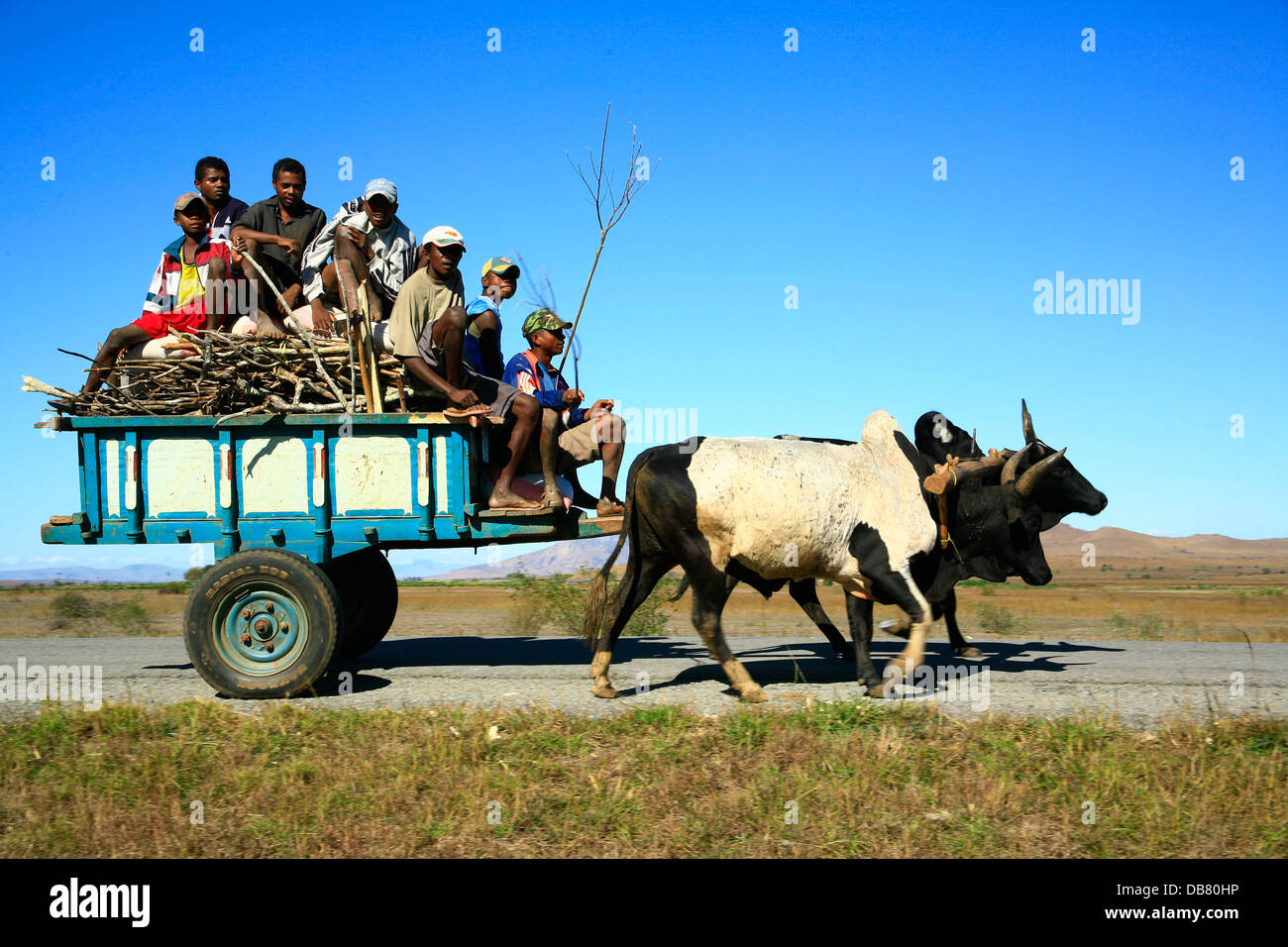 Elles transportent ce que la famille d’Aminata produit
Les services rendus par la vache
Que devient le lait produit par les vaches ?
Il est transformé en fromage (ce qui permet de conserver le lait plus longtemps !)
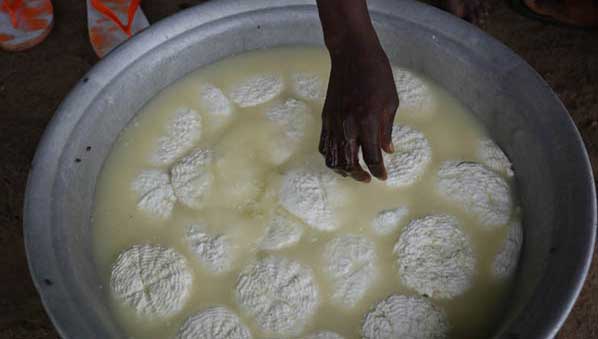 Les services rendus par la vache
De quoi se nourrissent les vaches?
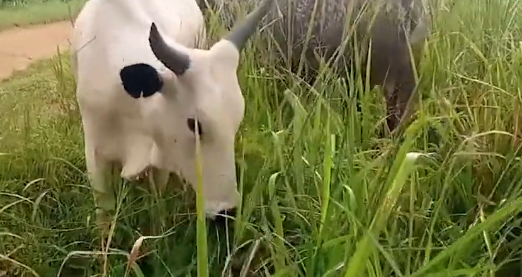 D'herbe
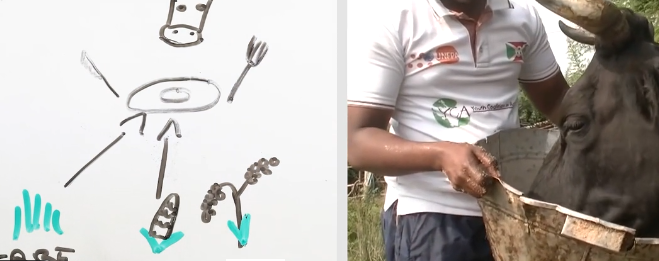 De céréales et de restes de végétaux
Les services rendus par la vache
A quoi peuvent servir les bouses de vache ?
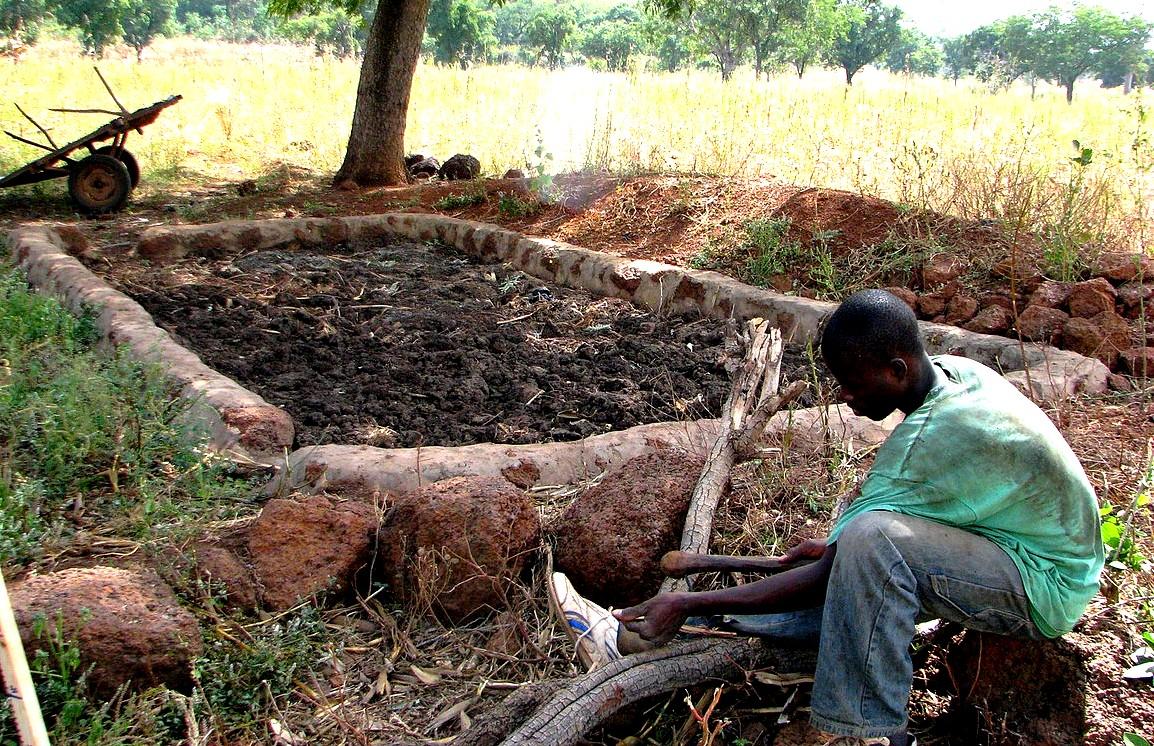 Engrais naturel : les bouses enrichissent la terre, cela aide les plantes à pousser !
Du feu : les bouses séchées sont un combustible naturel !
Les services rendus par la vache
Pourquoi dit-on que les vaches sont utilisées comme de l’argent ?
Parce qu’elles ont beaucoup de valeur donc elles peuvent être échangées contre autre chose au marché, comme des médicaments par exemple.
Les services rendus par la vache
Te rappelles-tu d'une des dernières façons d’utiliser les vaches ?
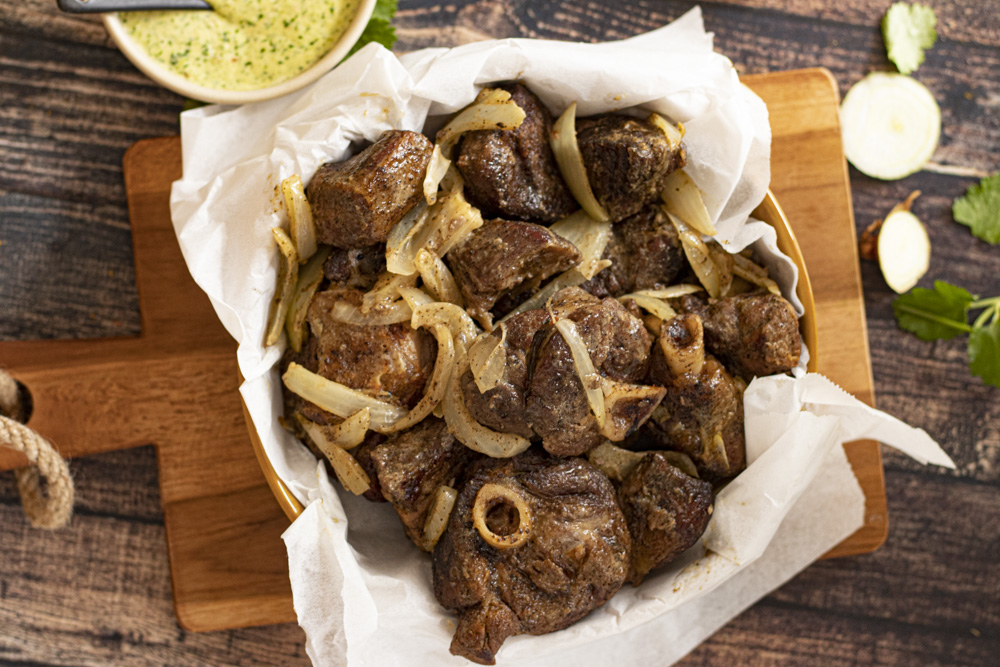 On utilise la viande de la vache pour nourrir plusieurs familles pendant plusieurs jours ! 

Mais cela arrive rarement car les vaches sont utiles pour tellement d’autres choses !
Les actions d'AVSF
Que fait AVSF pour aider les familles comme Aminata ?
Aider à soigner les vaches et les autres animaux de la ferme pour qu’ils restent en bonne santé

 Aider à cultiver plus et plus sain !
A toi de jouer maintenant !
Défis pour la classe : 

   Dessine la ferme d’Aminata en représentant les différents rôles des vaches.

   Fabrique une maquette de la ferme d’Aminata avec ta classe !
Avec ton groupe, choisi un animal parmi la ferme d'Aminata et représente ses services rendus.